Observaciones de Gliders Submarinos en el Mar Caribe y Atlantico Tropical para Apoyo de Estudios de Huracanes

Gustavo Jorge Goni
Atlantic Oceanographic and Meteorological Laboratory
National Oceanic and Atmospheric Administration
Miami, Florida

Ricardo Domingues2,1, Francis Bringas1, Julio Morell3, Jili Dong2,1, George Halliwell1, Sang-Ki Lee1, Hyun-Sook Kim4, Luis Pomales3, Becky Baltles5, Richard Bouchard6, Yamil Rodriguez7

1 NOAA/AOML, Miami, Florida, USA
2 University of Miami, CIMAS, Miami, Florida, USA
3 University of Puerto Rico, Mayagues, Puerto Rico, and CariCOOS
4 NOAA/EMC, College Park, Maryland, USA
5 IOOS Office, Silver Spring, MD, USA
6 NOAA/NDBC, Stennis, Miss, USA
7 ANAMAR, Santo Domingo, Dominican Republic

Apoyado y Financiado por el Disaster Relief Appropriations Act, conocido como Sandy Supplemental funds, NOAA, y CARICOOS.
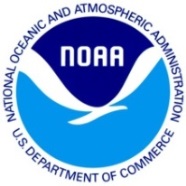 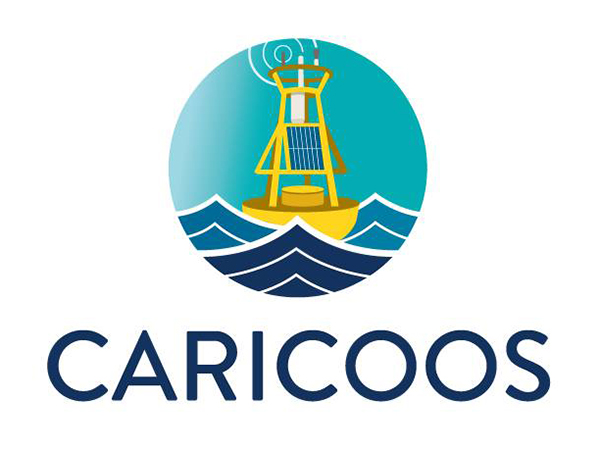 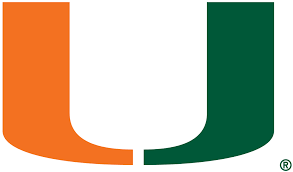 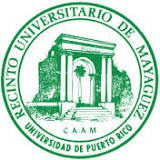 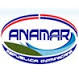 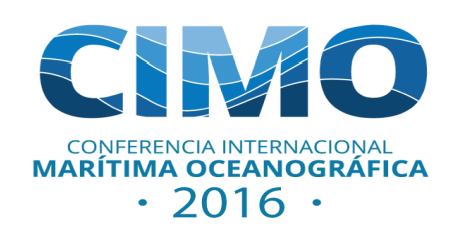 Conferencia Internacional Maritima Oceanografica 2016
Santo Domingo, Republica Dominicana
September 13 and 14, 2016
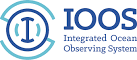 Observaciones de Gliders Submarinos en el Mar Caribe y Atlantico Norte Tropical en Apoyo de Estudios y Pronosticos de Huracanes
Meta
Mejorar pronosticos de intensidad de huracanes en el Oceano Atlantico.  

Objetivos
Mejorar nuestro conocimiento de los procesos relacionados con la interaccion de aire y mar durante huracanes:
Evaluar el impacto de huracanes en la capa superior del oceano.
Evaluar el impacto de perfiles obtenidos por gliders in el pronostico de intensidad de hurcanes.
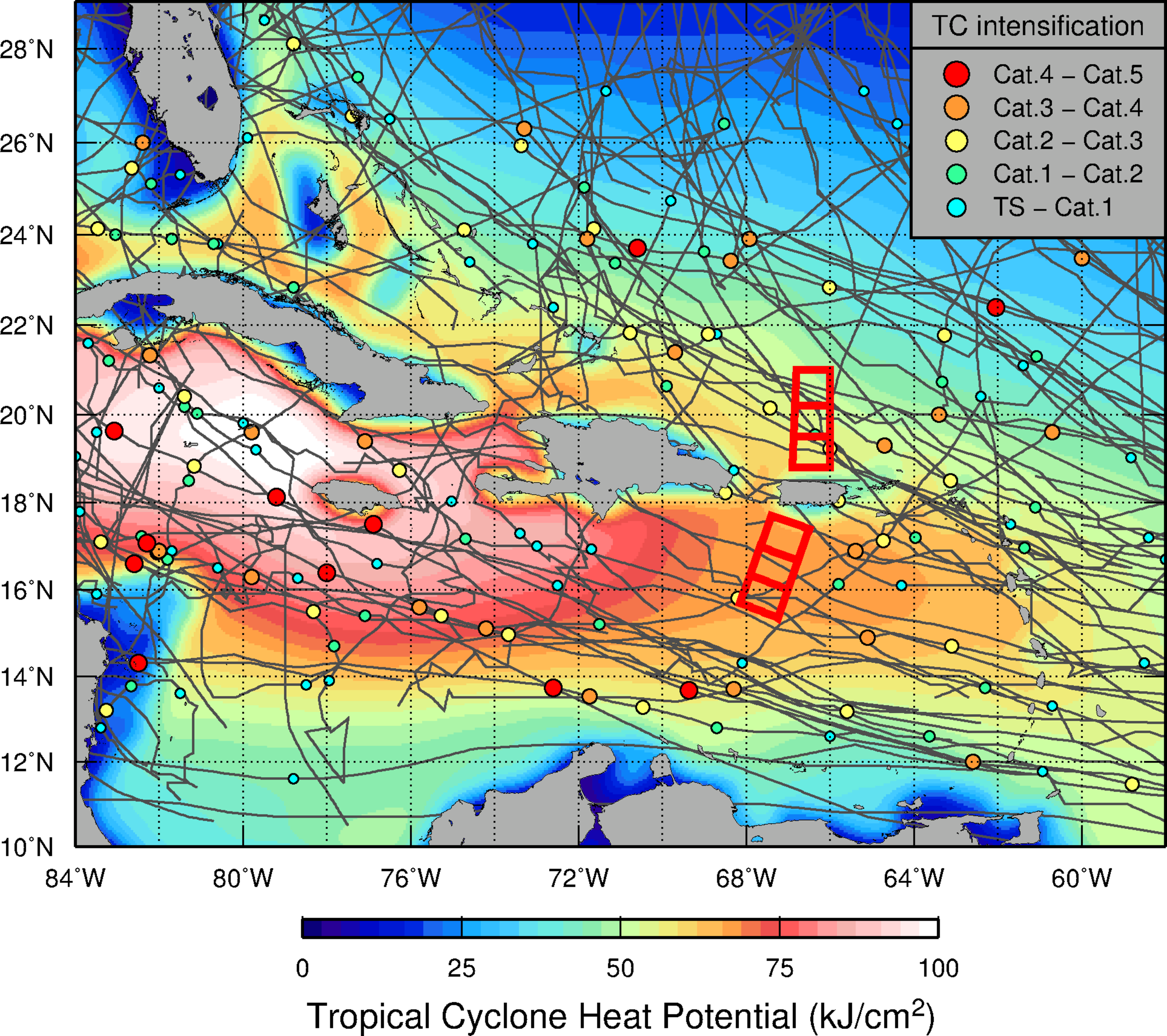 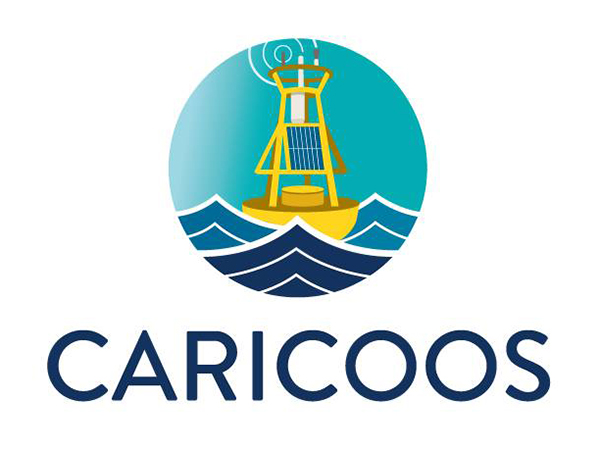 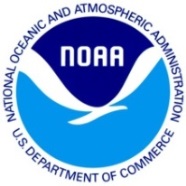 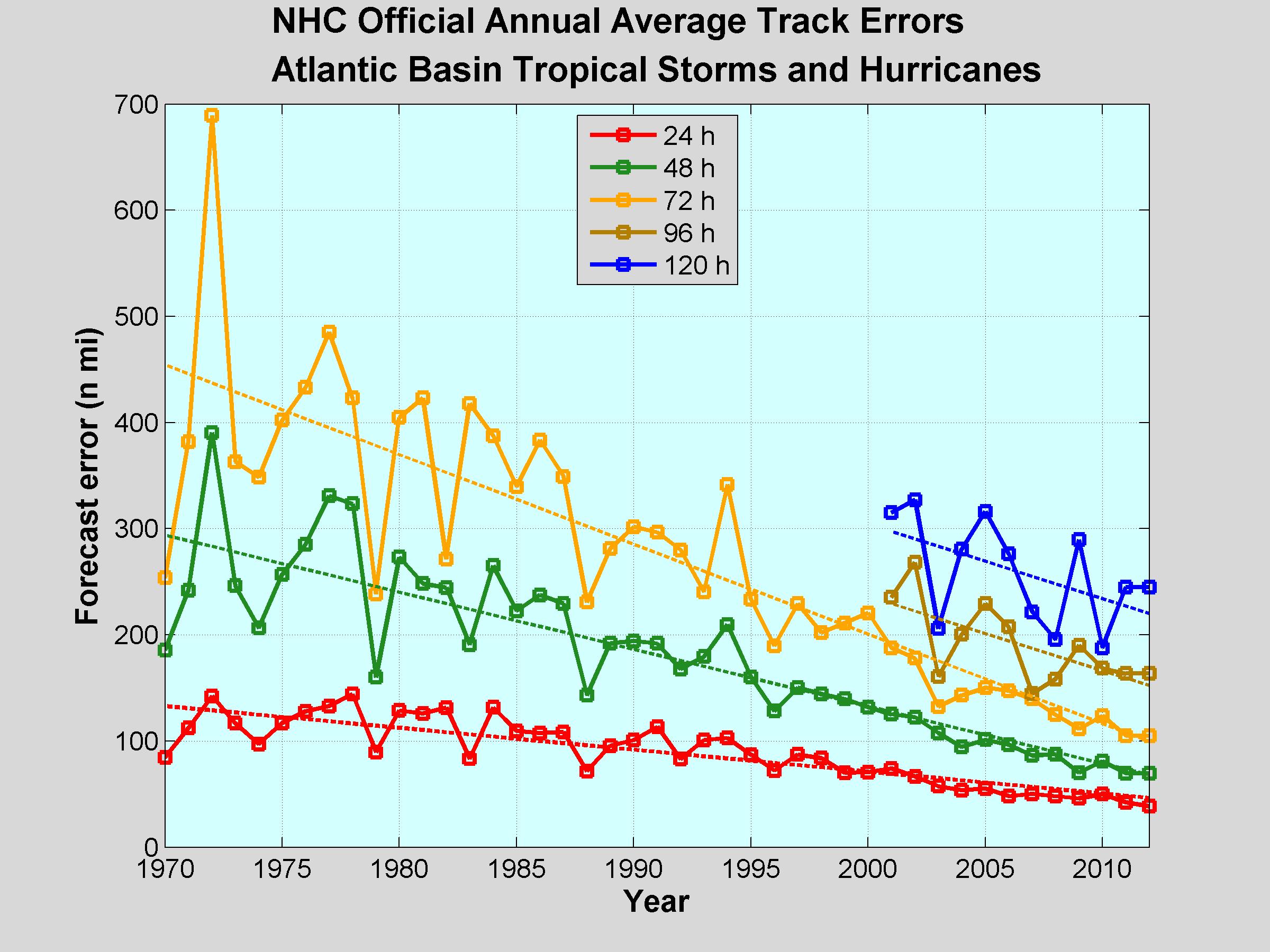 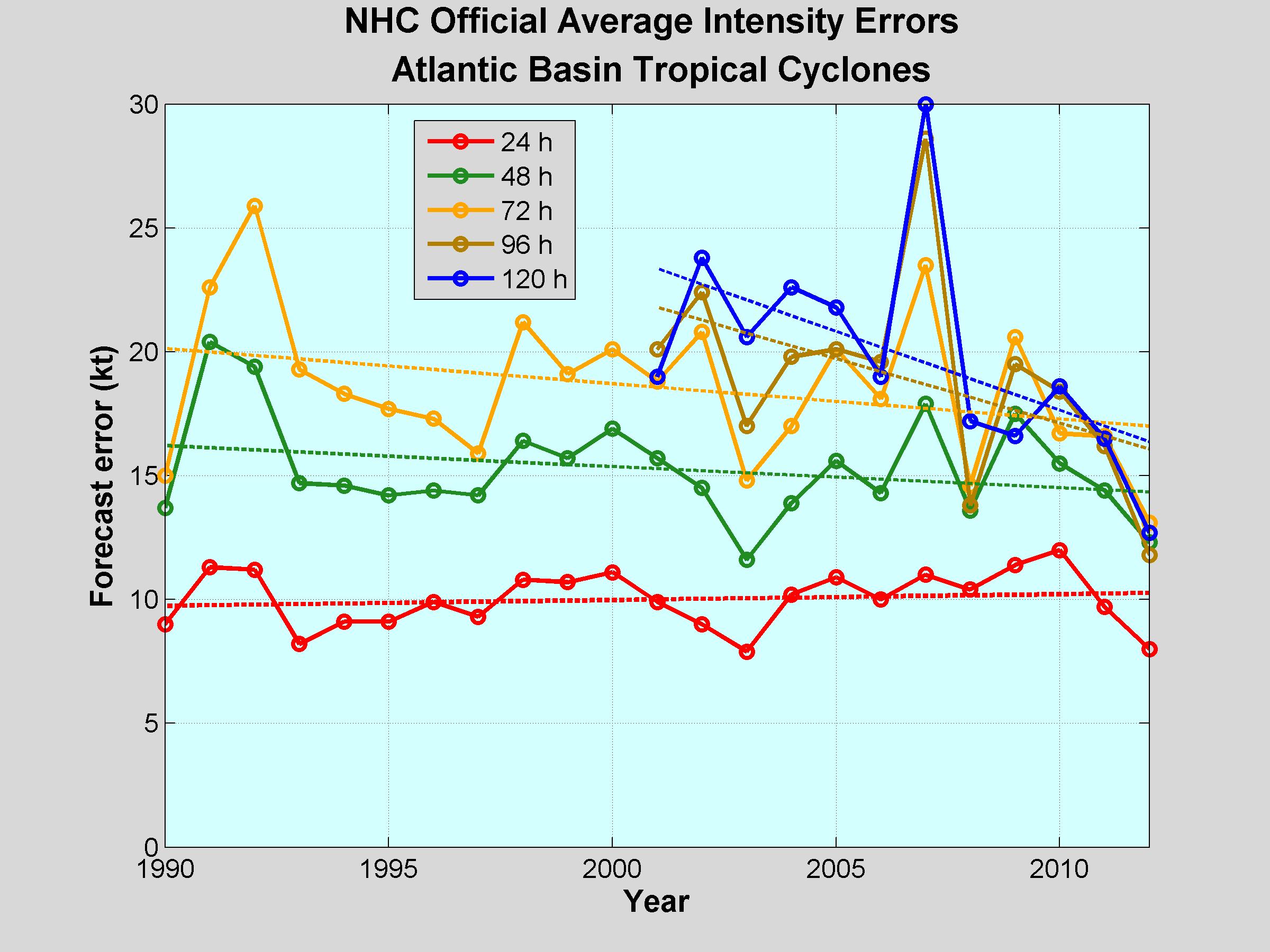 Como el Error en Pronosticos de Intensidad y Trajectorias 
de Huracanes en el Atlantico ha Cambiado con el Tiempo
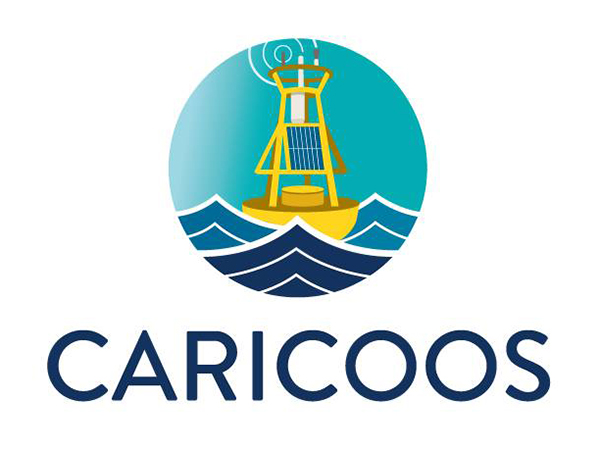 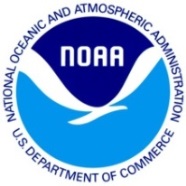 El papel del oceano en la intensificacion de huracanes
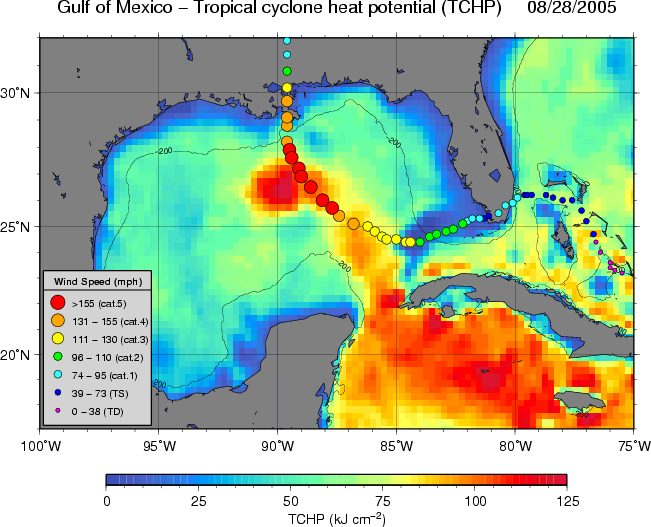 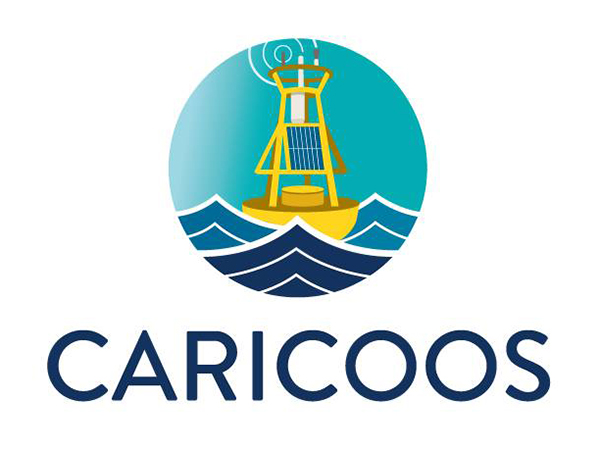 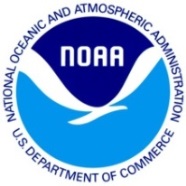 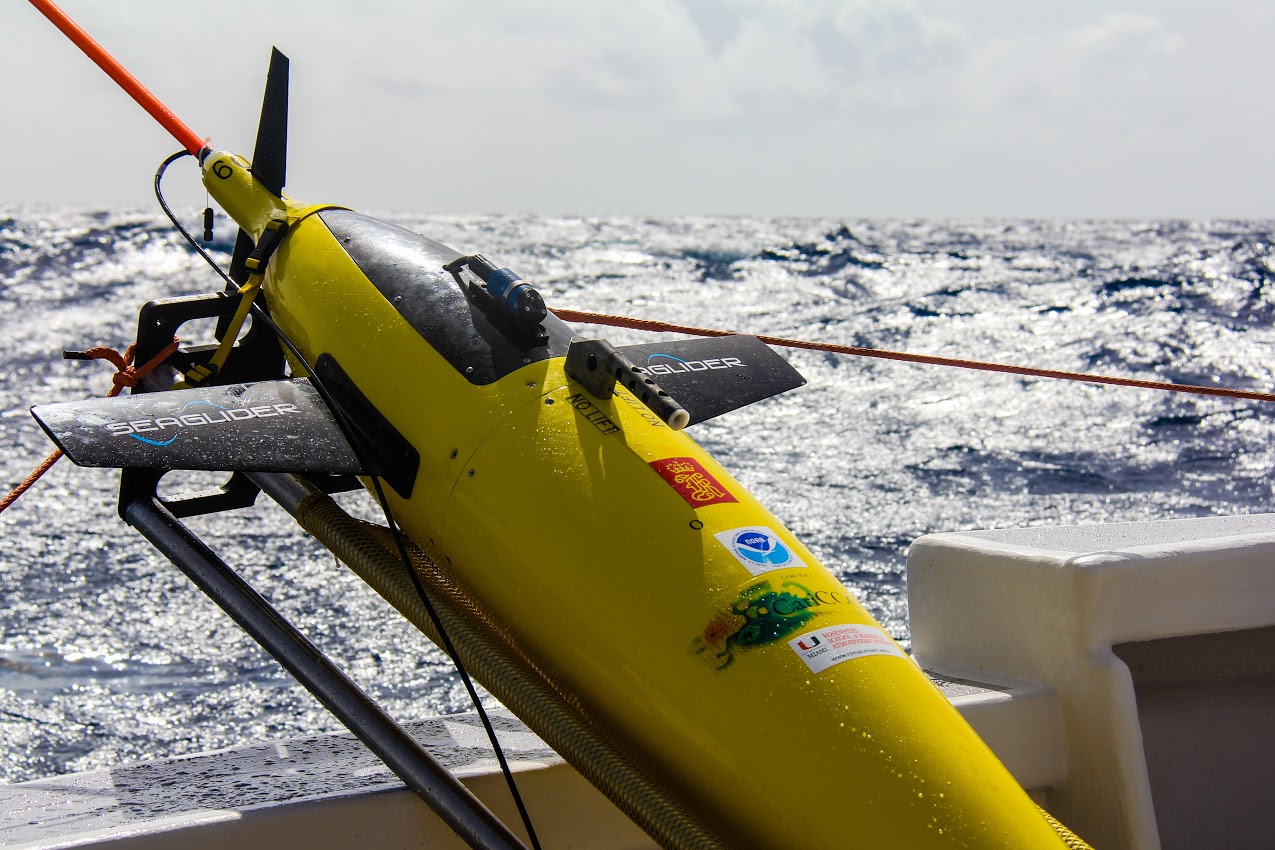 Observaciones de Gliders Submarinos
Vehiculo Submarino Autonomo (AUV)
Version Seaglider 
Perfiles de T, S, O2, pH, CDOM, …
Corrientes de superficie y promedio en la capa superior
5 bajadas por dia a 1000 m de profundidad
3 km de resolucion horizontal
15-20 km en la horizontal navegados por dia
4-5 meses de vida de bateria
Opera bajo condiciones de huracanes
Piloteado desde tierra
Transmision de datos en tiempo real
Datos distribuidos a traves de NOAA/AOML y NOAA/IOOS
http://www.aoml.noaa.gov/phod/gliders
Observaciones de Gliders Submarinos
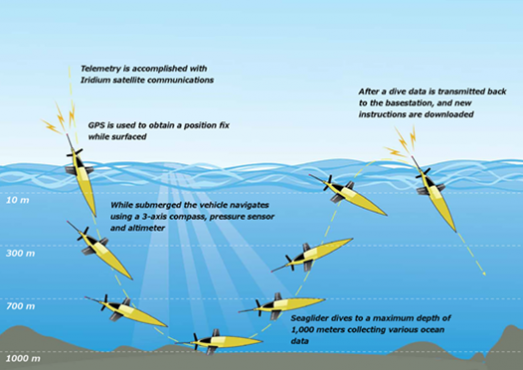 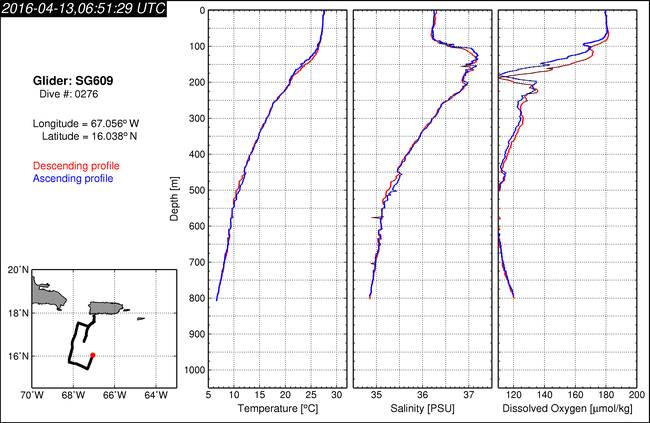 3km
1000m
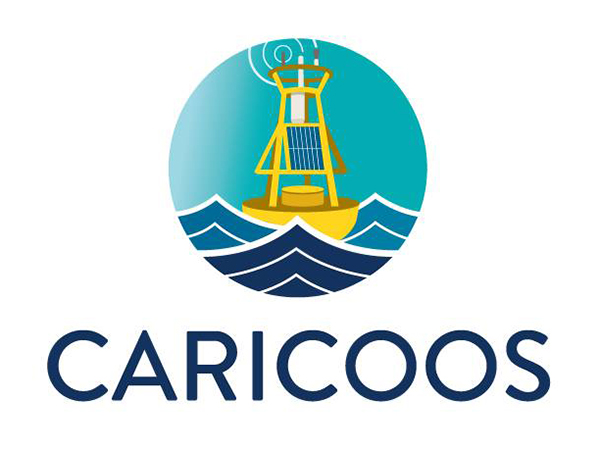 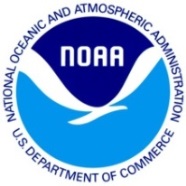 Observaciones de Gliders Submarinos
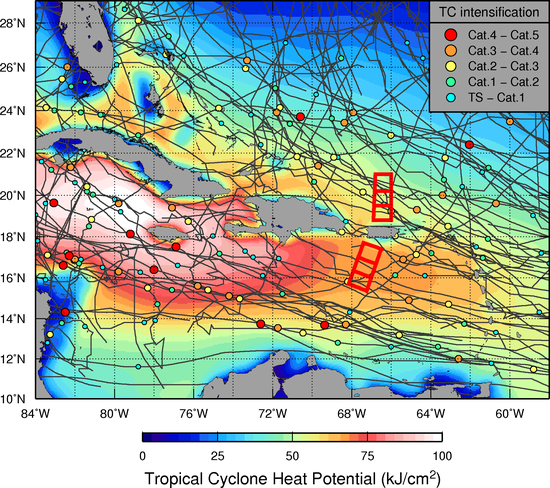 Miami
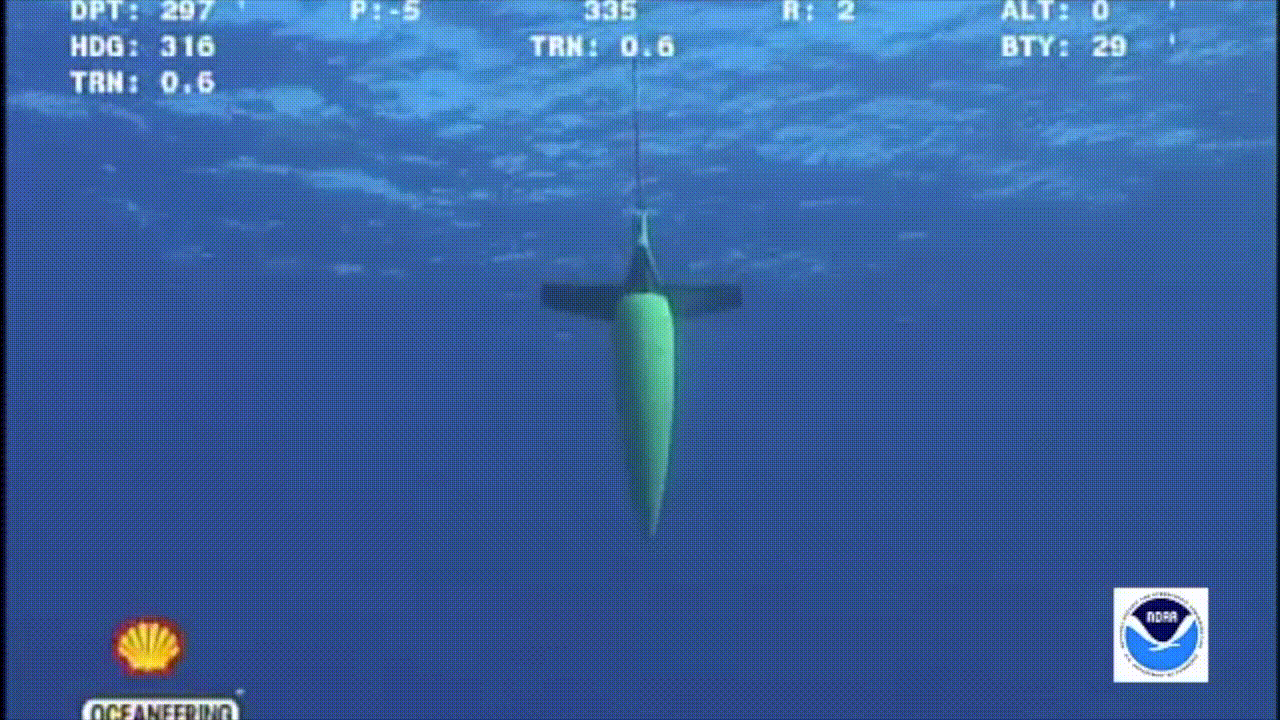 Rep. Dominicana
Cuba
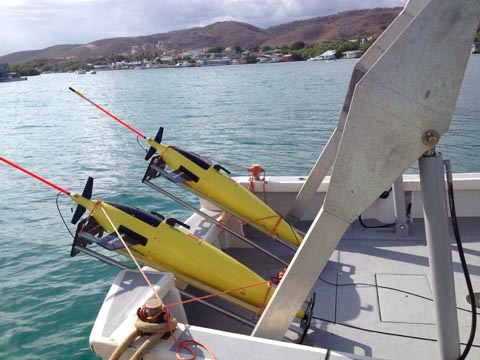 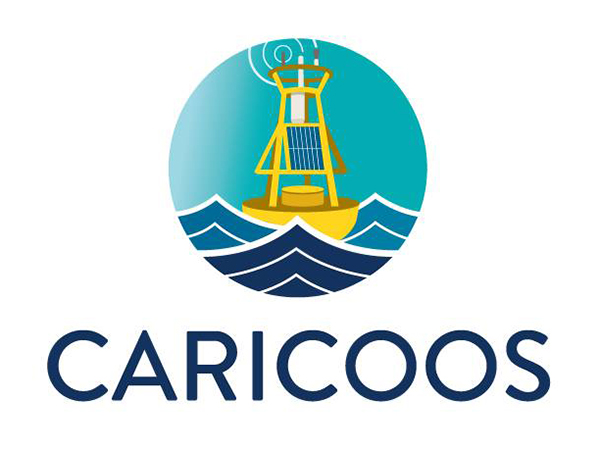 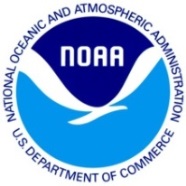 7
Observaciones de Gliders Submarinos
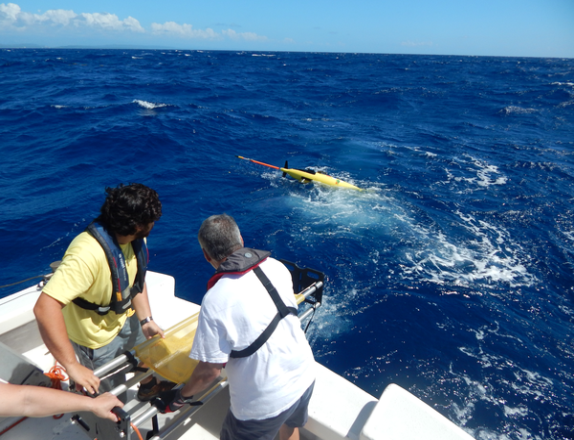 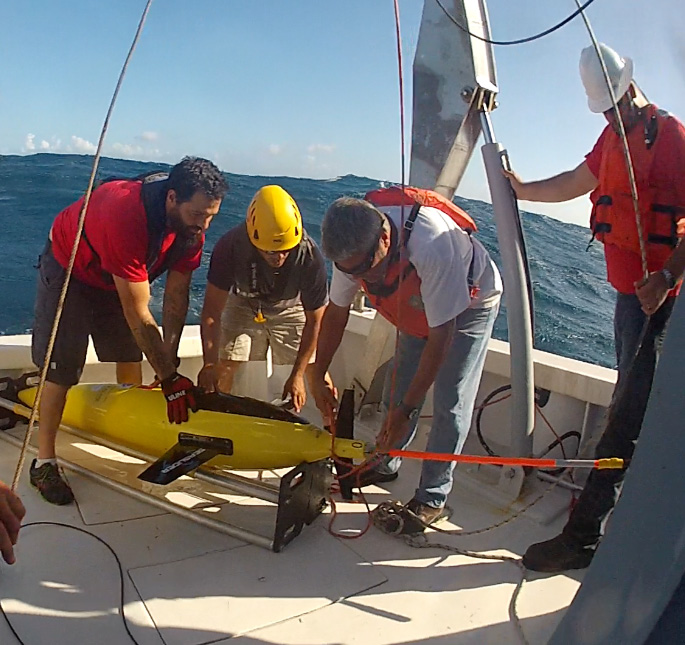 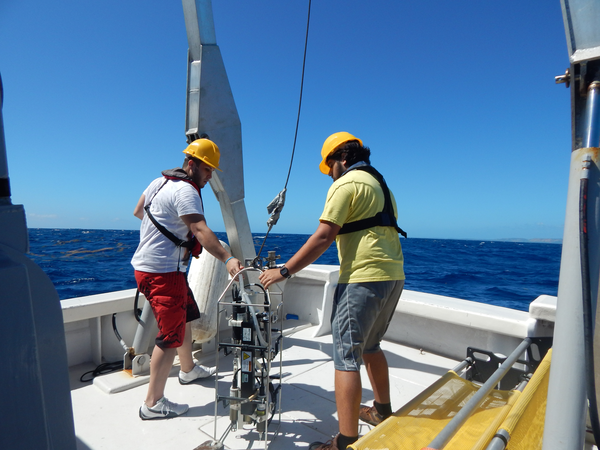 http://www.aoml.noaa.gov/phod/gliders
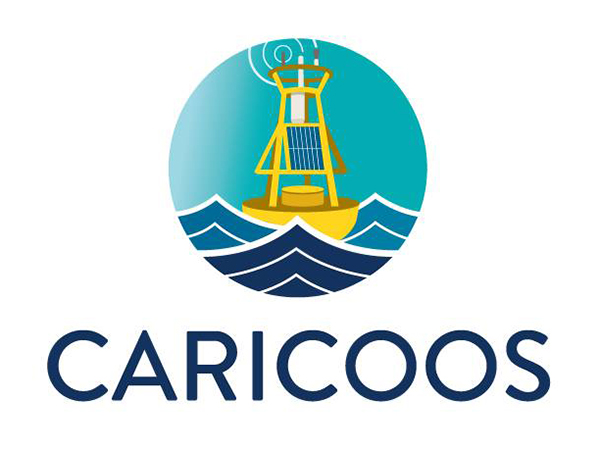 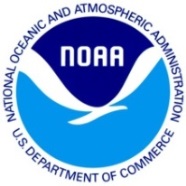 Observaciones de Gliders Submarinos
4 misiones, 16 meses de observaciones, aproximadamente 14,000 perfiles de T y S
Primera mision
Jul-Nov 2014
Segunda mision
Feb-Abr 2015
Tercera mision
Jul-Nov 2015
Cuarta (ahora) mission
Mar 2016 - presente
Hurricane Gonzalo
(October, 2014)
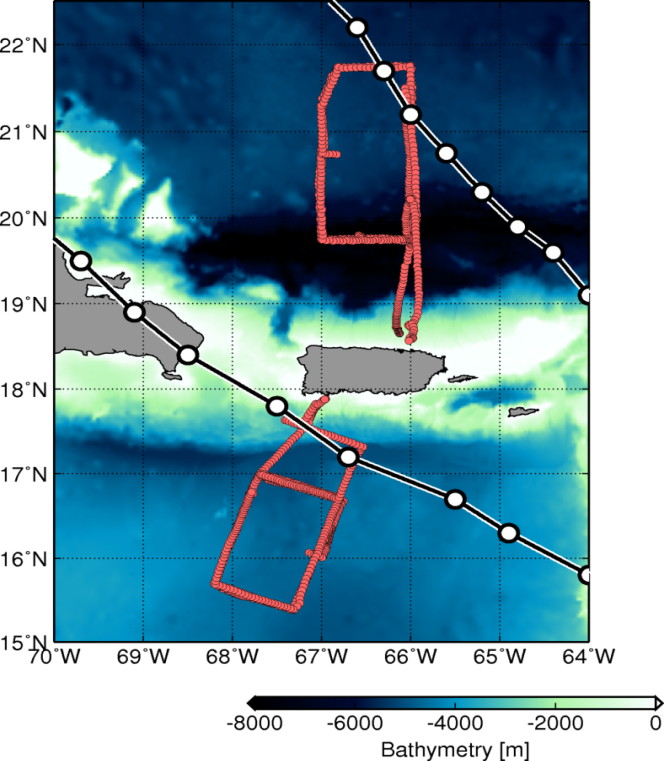 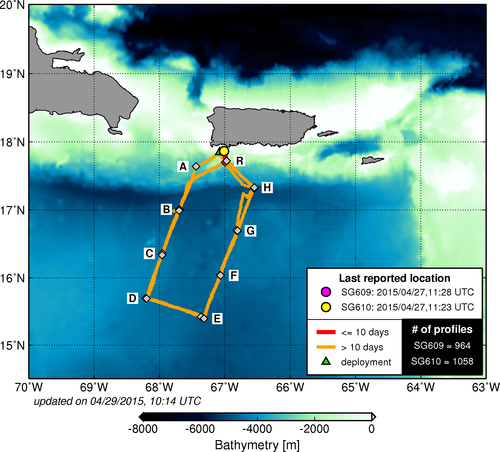 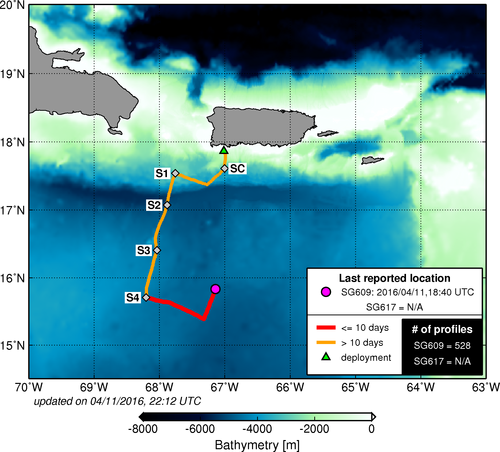 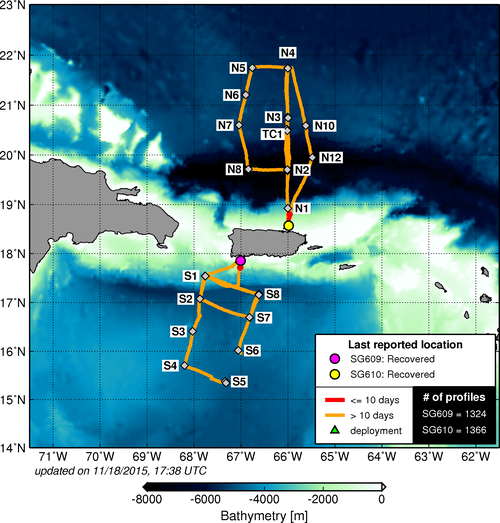 Otras observaciones remotas e hidrograficas: AXBTs, AXCTDs, Argo, boyas derivantes; temperatura y altura de mar desde satelites, etc
TS Bertha
(August, 2014)
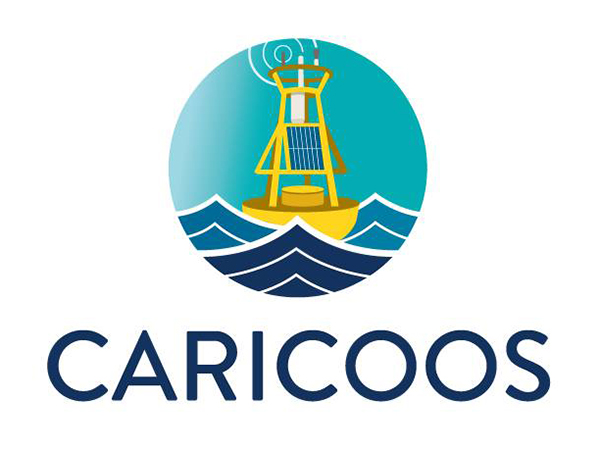 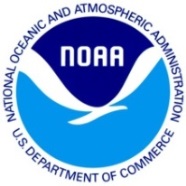 Observaciones de Gliders Submarinos en el Mar Caribe y Ocean Atlantico Tropical Norte
Primera mision
Jul-Nov 2014
Hurricane Gonzalo
(October, 2014)
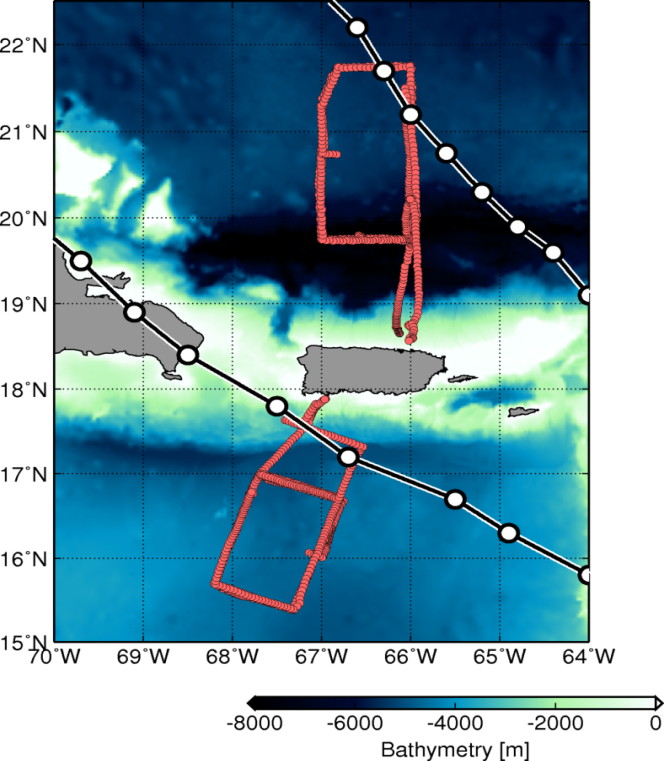 TS Bertha
(August, 2014)
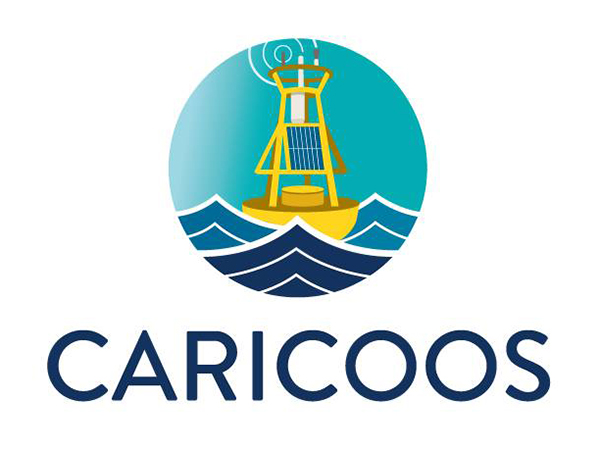 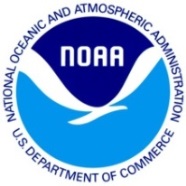 Condiciones Oceanicas Durante Huracan Gonzalo (2014)
Huracan Gonzalo
Oct 12-19, 2014
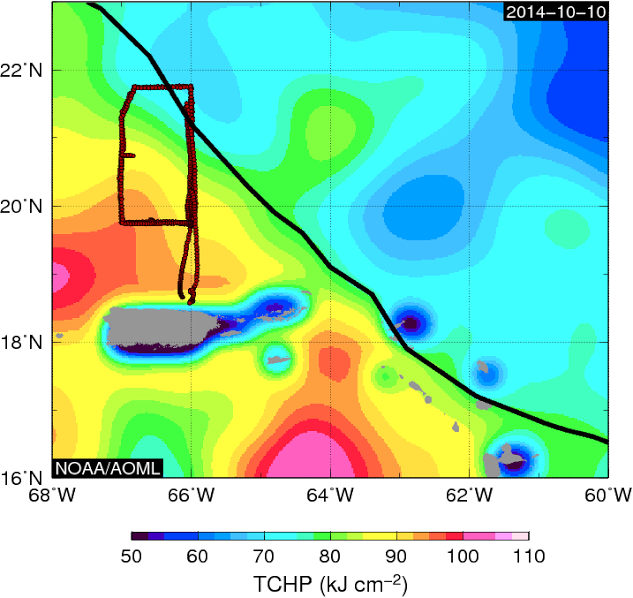 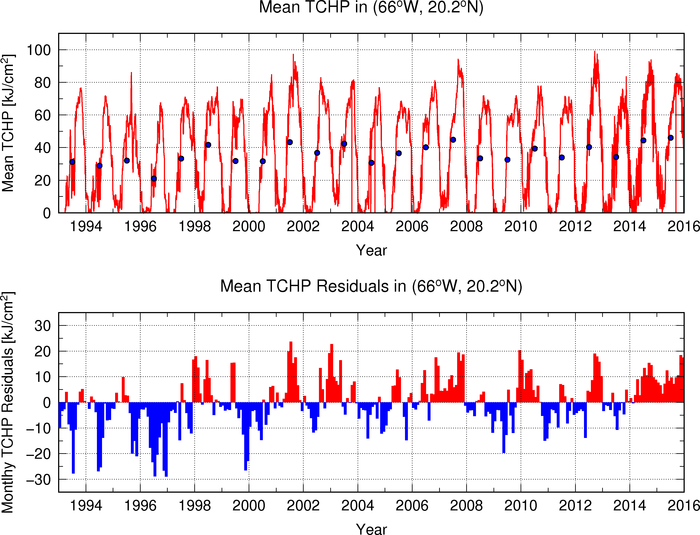 A
B
Hurricane Gonzalo
Oct 12-19, 2014
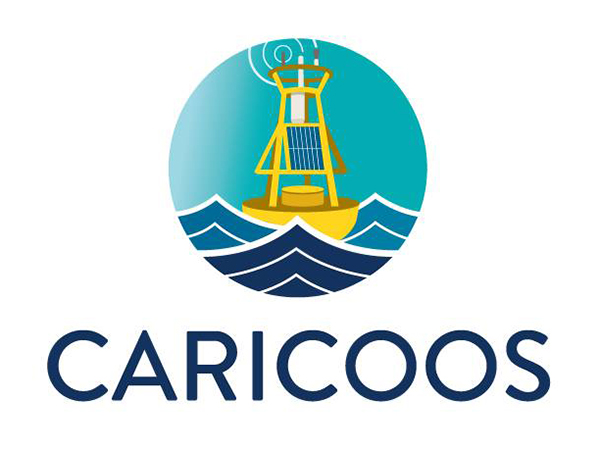 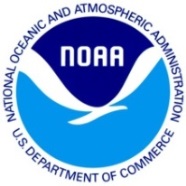 Underwater Glider Observations in the Caribbean Sea and Tropical North Atlantic Ocean
Ocean response to Hurricane Gonzalo
B
A
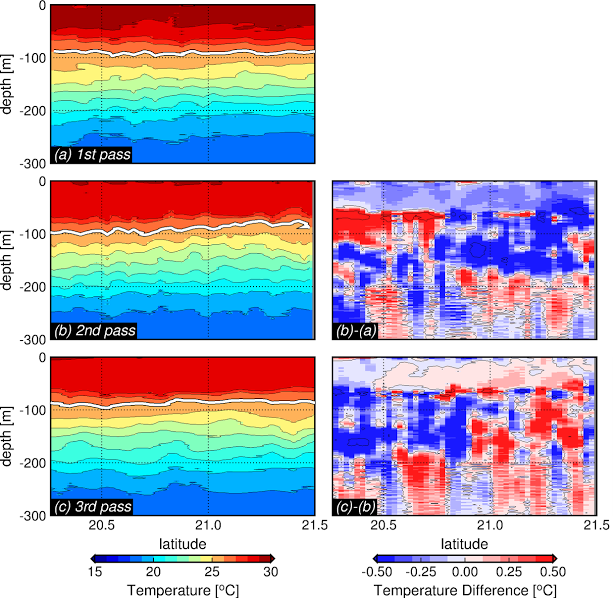 Estrategia de Muestreo
A
3er paso
Oct 23-28
1er paso
Oct 8-13
2do paso
Oct 15-23
1st pass
B
Sitio B
Oct 13-15
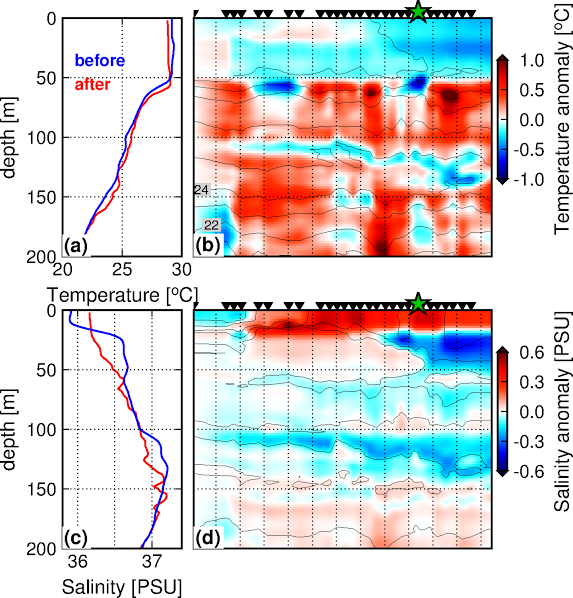 2nd pass
3rd pass
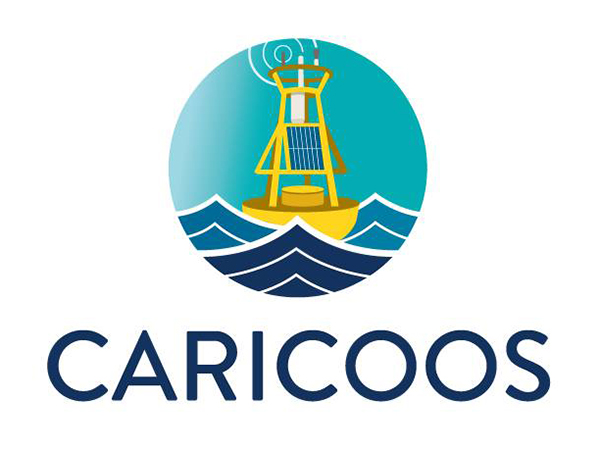 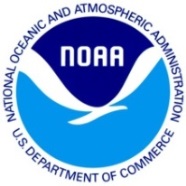 Impacto de Datos de Gliders para Inicializar Modelos Numericos Usados en Prediccion de Intensidad de Huracanes (HYCOM-HWRF, en Prueba en NOAA/EMC)
Salinidad antes del paso del Huracan Gonzalo (2014)
Temperatura antes del paso del Huracan Gonzalo (2014)
Observacion (glider)

HYCOM sin datos asimilados

HYCOM solo con datos de gliders asimilados
Sin datos
Sin datos
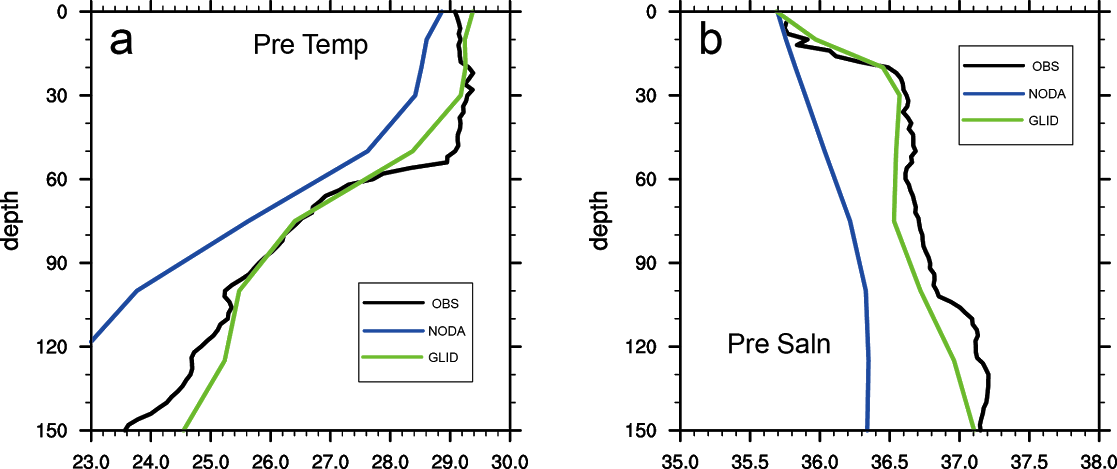 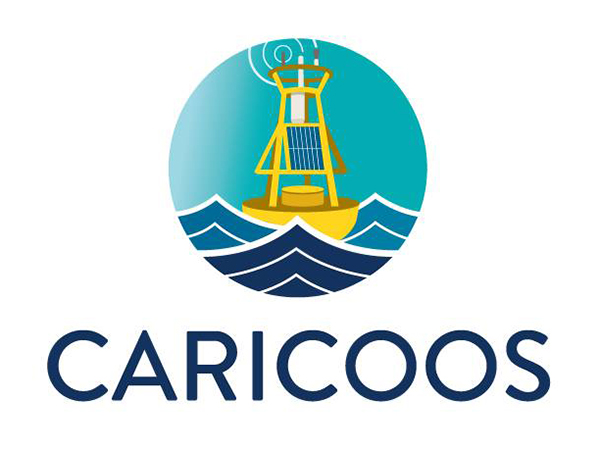 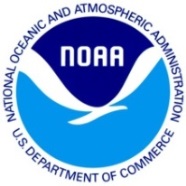 Impacto de Datos de Gliders para Predecir Vientos y Presion Minima Durante Huracan Gonzalo (2014)
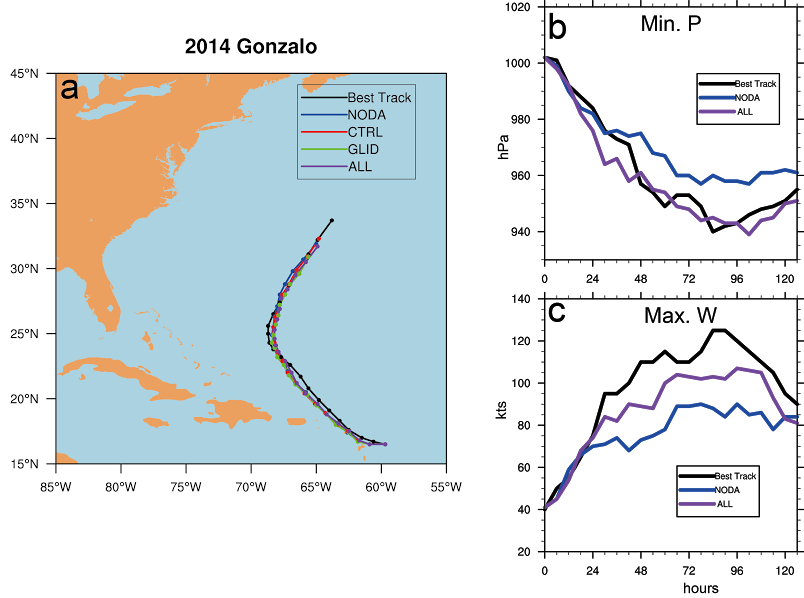 Observacion (glider)
HYCOM sin datos asimilados
HYCOM con todos datos oceanicos asimilados
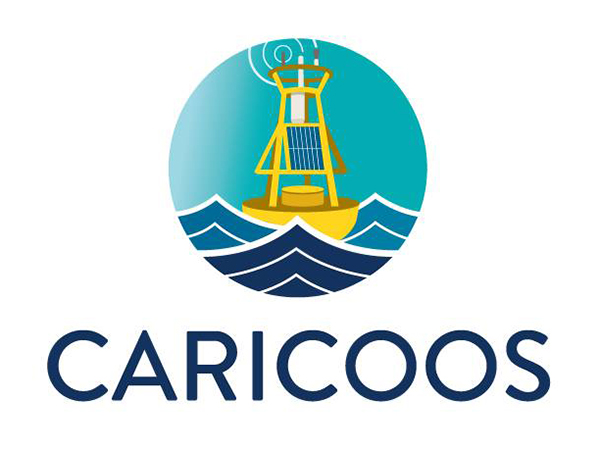 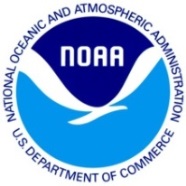 Ejemplo de Meta Futuro de Operaciones de Gliders
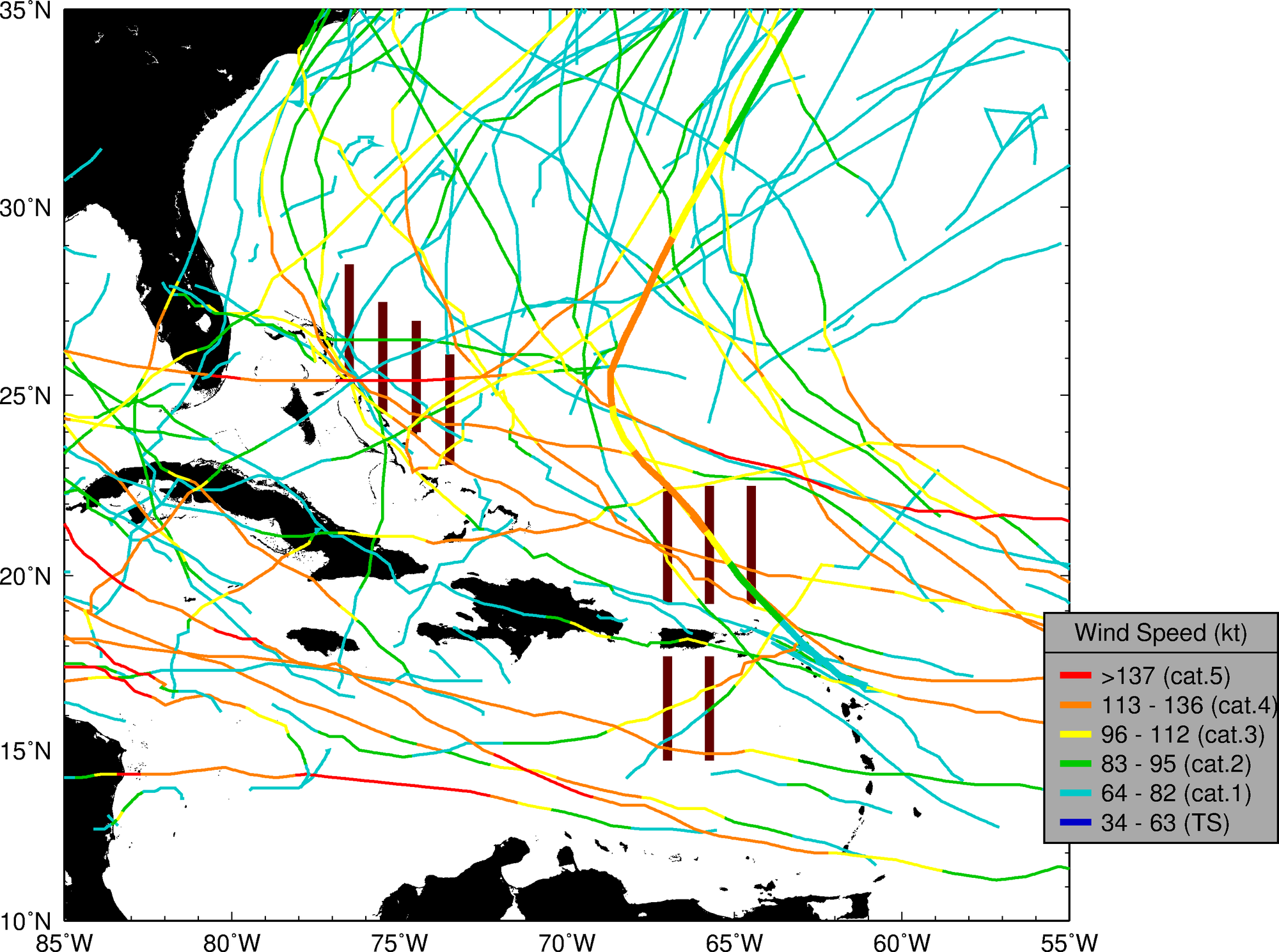 Potential glider transects
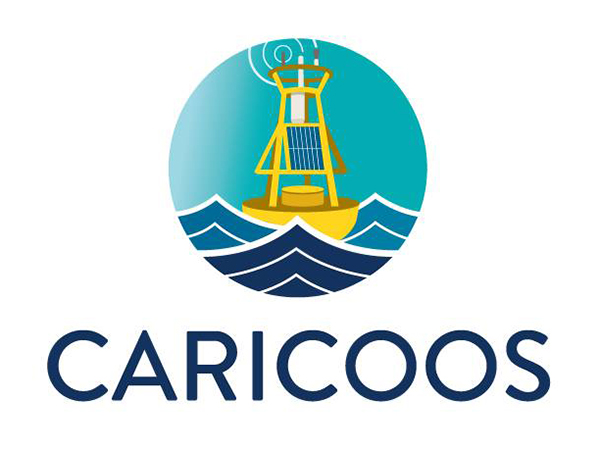 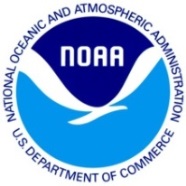 Conclusiones Principales:

Los datos de campo son criticos para el estudio y pronostico de huracanes.

Los gliders submarinos pueden proveer perfiles de temperatura y salinidad en tiempo real antes y durante el pasaje de un huracan.

Capas de baja salinidad en superficie, que pueden llegar a jugar un papel importante en la intensificacion de huracanes no fueron representadas por los modelos, aunque si detectadas por los gliders.  

El caso presentado aqui, indica que durante el Huracan Gonzalo (2014) los datos de gliders ayudaron a mejorar la inicializacion y caracterizacion del oceano en los modelos de pronosticos.

Trabajo Futuro:

La mision actual termina en Noviembre de 2016.  La mision siguiente comienza en Enero/Febrero 2017.
Continuar observando la capa superior (1000m) del oceano en tiempo real.
Continuar evaluando el impacto de datos de gliders submarinos en la intensificacion de huracanes para crear un record de varios anios.  
Evaluar una estrategia de observaciones optima para mejorar el pronostico de intensificacion de huracanes.
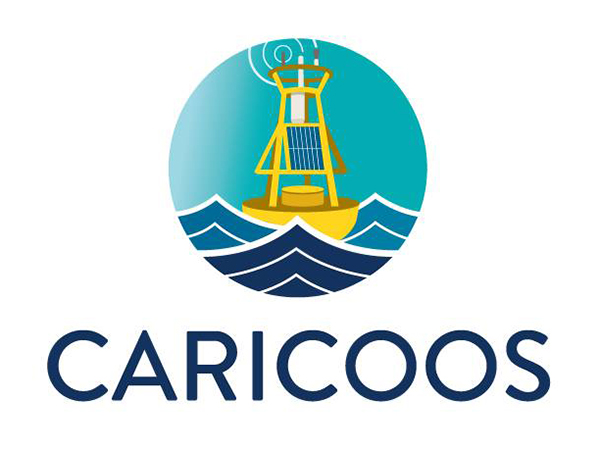 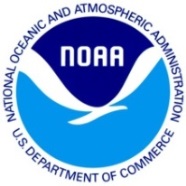 Muchas Gracias

Gustavo Goni:  Gustavo.Goni@noaa.gov
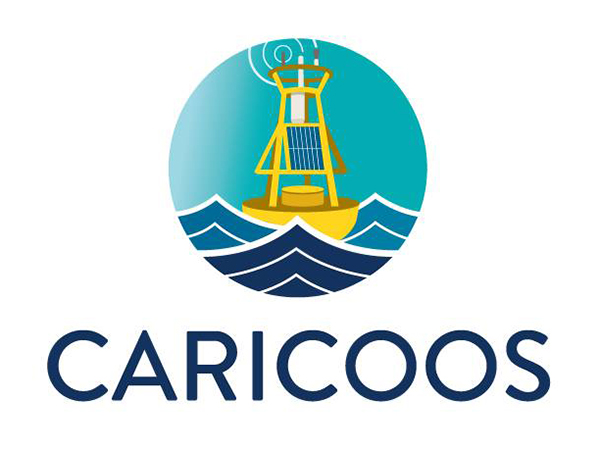 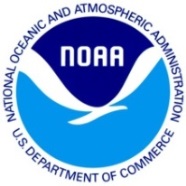